Acis en GalateaMetamorphoses, 13.789-869
[Speaker Notes: Wat zie je op dit schilderij? Voorstelling van de dramatis personae (Acis en Galatea – verliefd jong koppeltje) en een spiedende figuur op de achtergrond. 
Wie is die figuur? moeilijk te zien, heeft 1 oog op voorhoofd]
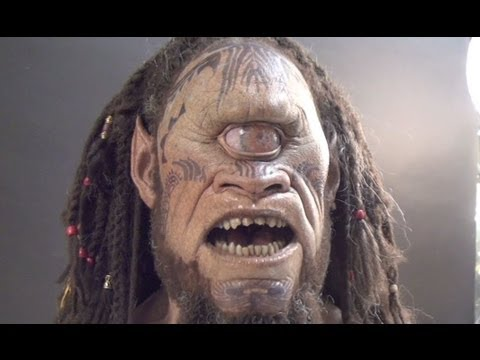 [Speaker Notes: Figuur op de achtergrond is Polyphemus, de cycloop.]
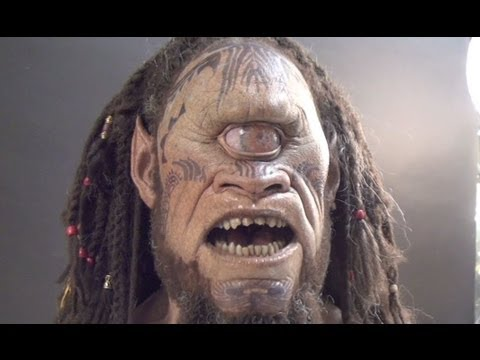 [Speaker Notes: Acis en Galatea zijn verliefd op elkaar – Polyphemus is verliefd op Galatea.]
Candidior folio nivei, Galatea, ligustri,floridior pratis, longa procerior alno,splendidior vitro, tenero lascivior haedo,levior adsiduo detritis aequore conchis,solibus hibernis, aestiva gratior umbra,mobilior damma, platano conspectior alta,lucidior glacie, matura dulcior uva,mollior et cycni plumis et lacte coacto,et, si non fugias, riguo formosior horto.
[Speaker Notes: Helemaal lezen. Wat valt op? (heel veel comparatieven)]
Candidior folio nivei, Galatea, ligustri,floridior pratis, longa procerior alno,splendidior vitro, tenero lascivior haedo,levior adsiduo detritis aequore conchis,solibus hibernis, aestiva gratior umbra,mobilior damma, platano conspectior alta,lucidior glacie, matura dulcior uva,mollior et cycni plumis et lacte coacto,et, si non fugias, riguo formosior horto.
[Speaker Notes: Vorm: comparatief
Inhoud: blanker > zinspeelt op de naam van Galatea
Verwachting: 2de lid vergelijking]
Candidior folio nivei, Galatea, ligustri,floridior pratis, longa procerior alno,splendidior vitro, tenero lascivior haedo,levior adsiduo detritis aequore conchis,solibus hibernis, aestiva gratior umbra,mobilior damma, platano conspectior alta,lucidior glacie, matura dulcior uva,mollior et cycni plumis et lacte coacto,et, si non fugias, riguo formosior horto.
Candidior folio nivei, Galatea, ligustri,floridior pratis, longa procerior alno,splendidior vitro, tenero lascivior haedo,levior adsiduo detritis aequore conchis,solibus hibernis, aestiva gratior umbra,mobilior damma, platano conspectior alta,lucidior glacie, matura dulcior uva,mollior et cycni plumis et lacte coacto,et, si non fugias, riguo formosior horto.
Candidior folio nivei, Galatea, ligustri,floridior pratis, longa procerior alno,splendidior vitro, tenero lascivior haedo,levior adsiduo detritis aequore conchis,solibus hibernis, aestiva gratior umbra,mobilior damma, platano conspectior alta,lucidior glacie, matura dulcior uva,mollior et cycni plumis et lacte coacto,et, si non fugias, riguo formosior horto.
Candidior folio nivei, Galatea, ligustri,floridior pratis, longa procerior alno,splendidior vitro, tenero lascivior haedo,levior adsiduo detritis aequore conchis,solibus hibernis, aestiva gratior umbra,mobilior damma, platano conspectior alta,lucidior glacie, matura dulcior uva,mollior et cycni plumis et lacte coacto,et, si non fugias, riguo formosior horto.
[Speaker Notes: Opdracht: Leerlingen duiden in de werktekst alle comparatieven aan.]
Candidior folio nivei, Galatea, ligustri,floridior pratis, longa procerior alno,splendidior vitro, tenero lascivior haedo,levior adsiduo detritis aequore conchis,solibus hibernis, aestiva gratior umbra,mobilior damma, platano conspectior alta,lucidior glacie, matura dulcior uva,mollior et cycni plumis et lacte coacto,et, si non fugias, riguo formosior horto.
[Speaker Notes: 13 comparatieven – de cycloop houdt blijkbaar van deze uitdrukkingsvorm;]
Candidior folio nivei, Galatea, ligustri,floridior pratis / longa procerior alno,splendidior vitro, tenero lascivior haedo,levior adsiduo detritis aequore conchis,solibus hibernis, aestiva gratior umbra,mobilior damma, platano conspectior alta,lucidior glacie, matura dulcior uva,mollior et cycni plumis et lacte coacto,et, si non fugias, riguo formosior horto.
[Speaker Notes: Telkens volgorde van comparatief en 2de lid bekijken en vergelijking vertalen]
Candidior folio nivei, Galatea, ligustri,floridior pratis / longa procerior alno,splendidior vitro / tenero lascivior haedo,levior adsiduo detritis aequore conchis,solibus hibernis, aestiva gratior umbra,mobilior damma, platano conspectior alta,lucidior glacie, matura dulcior uva,mollior et cycni plumis et lacte coacto,et, si non fugias, riguo formosior horto.
Candidior folio nivei, Galatea, ligustri,floridior pratis / longa procerior alno,splendidior vitro / tenero lascivior haedo,levior adsiduo detritis aequore conchis,solibus hibernis, aestiva gratior umbra,mobilior damma, platano conspectior alta,lucidior glacie, matura dulcior uva,mollior et cycni plumis et lacte coacto,et, si non fugias, riguo formosior horto.
Candidior folio nivei, Galatea, ligustri,floridior pratis / longa procerior alno,splendidior vitro / tenero lascivior haedo,levior adsiduo detritis aequore conchis,solibus hibernis, aestiva gratior umbra,mobilior damma, platano conspectior alta,lucidior glacie, matura dulcior uva,mollior et cycni plumis et lacte coacto,et, si non fugias, riguo formosior horto.
[Speaker Notes: Opgelet! Wat hoort bij elkaar? Welke ablatieven zijn 2de lid? Wat is dan de functie van de andere ablatief woordgroep?]
Candidior folio nivei, Galatea, ligustri,floridior pratis / longa procerior alno,splendidior vitro / tenero lascivior haedo,levior adsiduo detritis aequore conchis,solibus hibernis, aestiva gratior umbra,mobilior damma, platano conspectior alta,lucidior glacie, matura dulcior uva,mollior et cycni plumis et lacte coacto,et, si non fugias, riguo formosior horto.
Candidior folio nivei, Galatea, ligustri,floridior pratis / longa procerior alno,splendidior vitro / tenero lascivior haedo,levior adsiduo detritis aequore conchis,solibus hibernis, aestiva gratior umbra,mobilior damma, platano conspectior alta,lucidior glacie, matura dulcior uva,mollior et cycni plumis et lacte coacto,et, si non fugias, riguo formosior horto.
Candidior folio nivei, Galatea, ligustri,floridior pratis / longa procerior alno,splendidior vitro / tenero lascivior haedo,levior adsiduo detritis aequore conchis,solibus hibernis, aestiva gratior umbra,mobilior damma, platano conspectior alta,lucidior glacie, matura dulcior uva,mollior et cycni plumis et lacte coacto,et, si non fugias, riguo formosior horto.
Candidior folio nivei, Galatea, ligustri,floridior pratis / longa procerior alno,splendidior vitro / tenero lascivior haedo,levior adsiduo detritis aequore conchis,solibus hibernis, aestiva gratior umbra,mobilior damma, platano conspectior alta,lucidior glacie, matura dulcior uva,mollior et cycni plumis et lacte coacto,et, si non fugias, riguo formosior horto.
Candidior folio nivei, Galatea, ligustri,floridior pratis / longa procerior alno,splendidior vitro / tenero lascivior haedo,levior adsiduo detritis aequore conchis,solibus hibernis, aestiva gratior umbra,mobilior damma, platano conspectior alta,lucidior glacie, matura dulcior uva,mollior et cycni plumis et lacte coacto,et, si non fugias, riguo formosior horto.
Candidior folio nivei, Galatea, ligustri,floridior pratis / longa procerior alno,splendidior vitro / tenero lascivior haedo,levior adsiduo detritis aequore conchis,solibus hibernis, aestiva gratior umbra,mobilior damma, platano conspectior alta,lucidior glacie, matura dulcior uva,mollior et cycni plumis et lacte coacto,et, si non fugias, riguo formosior horto.
[Speaker Notes: Wat valt op aan de woordplaatsing: 1) de combinatie adjectief – ander woord – substantief komt 7 keer voor in de 2de vershelft = echo van het voorspelbare en repetitieve van de natuur.]
Candidior folio nivei, Galatea, ligustri,floridior pratis, longa procerior alno,splendidior vitro, tenero lascivior haedo,levior adsiduo detritis aequore conchis,solibus hibernis, aestiva gratior umbra,mobilior damma, platano conspectior alta,lucidior glacie, matura dulcior uva,mollior et cycni plumis et lacte coacto,et, si non fugias, riguo formosior horto.
[Speaker Notes: Inhoudelijk: waarmee vergelijkt de cycloop Galatea: de natuur > de mooie, voorspelbare, repetitieve kant van de natuur.
In welke inhouden zit dit voorspelbare vooral?]
Candidior folio nivei, Galatea, ligustri,floridior pratis, longa procerior alno,splendidior vitro, tenero lascivior haedo,levior adsiduo detritis aequore conchis,solibus hibernis, aestiva gratior umbra,mobilior damma, platano conspectior alta,lucidior glacie, matura dulcior uva,mollior et cycni plumis et lacte coacto,et, si non fugias, riguo formosior horto.
[Speaker Notes: repetitieve van de golfslag en de wisseling van de seizoenen]
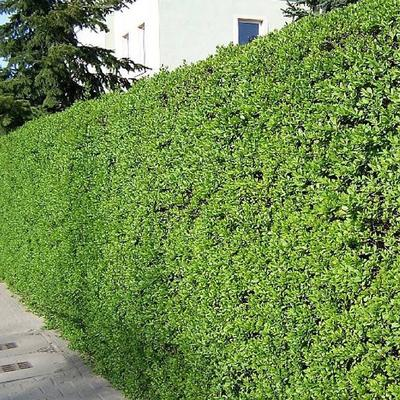 Candidior folio nivei ligustri
floridior pratis
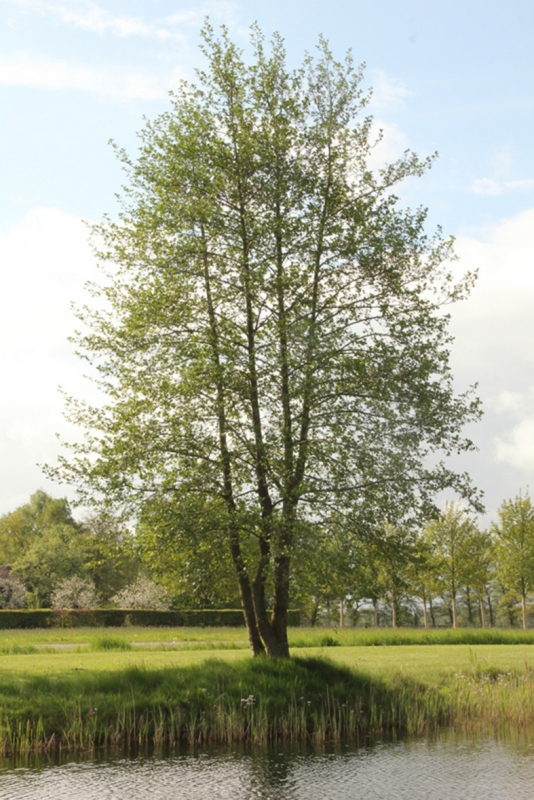 longa procerior alno
[Speaker Notes: Lln kunnen in de les/thuis een passende foto zoeken van de volgende vergelijkingen en op deze manier samen de ppt verder aanvullen.]
Saevior indomitis eadem Galatea iuvencis,durior annosa quercu, fallacior undis,lentior et salicis virgis et vitibus albis,		his inmobilior scopulis, violentior amne,laudato pavone superbior, acrior igni,asperior tribulis, feta truculentior ursa,surdior aequoribus, calcato inmitior hydro,et, quod praecipue vellem tibi demere possem,non tantum cervo claris latratibus acto,verum etiam ventis volucrique fugacior aura,(at bene si noris, pigeat fugisse, morasqueipsa tuas damnes et me retinere labores).
Opdracht
1 Lees het stukje een eerste keer door.
2 Duid alle comparatieven aan.
3 Onderstreep in kleur het 2de lid van de vergelijking.
4 Vertaal dit fragment.
5 Vergelijk dit stukje met het vorige: Wat is hetzelfde? Wat is anders? Welke verklaring zie je hiervoor?
Saevior indomitis eadem Galatea iuvencis,durior annosa quercu, fallacior undis,lentior et salicis virgis et vitibus albis,		his inmobilior scopulis, violentior amne,laudato pavone superbior, acrior igni,asperior tribulis, feta truculentior ursa,surdior aequoribus, calcato inmitior hydro,et, quod praecipue vellem tibi demere possem,non tantum cervo claris latratibus acto,verum etiam ventis volucrique fugacior aura,(at bene si noris, pigeat fugisse, morasqueipsa tuas damnes et me retinere labores).
Saevior indomitis eadem Galatea iuvencis,durior annosa quercu, fallacior undis,lentior et salicis virgis et vitibus albis,		his inmobilior scopulis, violentior amne,laudato pavone superbior, acrior igni,asperior tribulis, feta truculentior ursa,surdior aequoribus, calcato inmitior hydro,et, quod praecipue vellem tibi demere possem,non tantum cervo claris latratibus acto,verum etiam ventis volucrique fugacior aura,(at bene si noris, pigeat fugisse, morasqueipsa tuas damnes et me retinere labores).
[Speaker Notes: Hetzelfde: 1) comparatief + 2de lid blijft overheersende figuur 2) omringende natuurfenomenen blijven het vergelijkingspunt
Anders: 1) meer variatio in de vormgeving; de opeenvolging van vergelijkingen is minder repetitief, is grilliger 2) het gaat om negatieve karaktereigenschappen nu van Galatea > grimmige karakter van de natuur = grimmige kant van Galatea = duidelijk in de grilligere woordvolgorde]
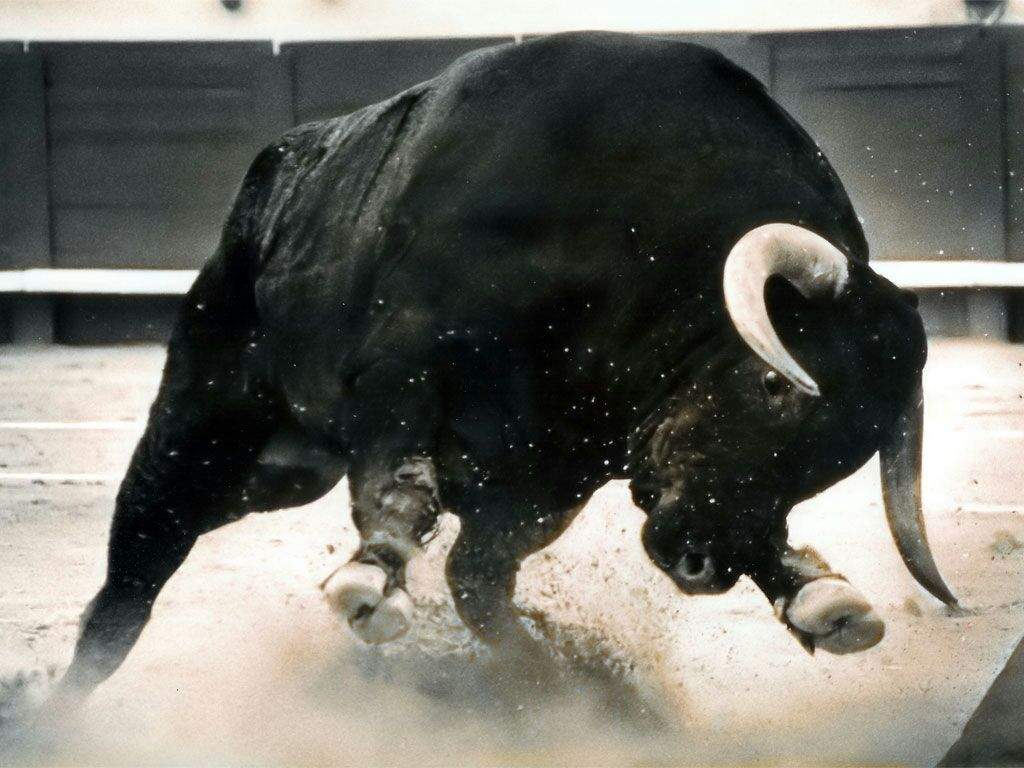 saivior indomitis iuvencis
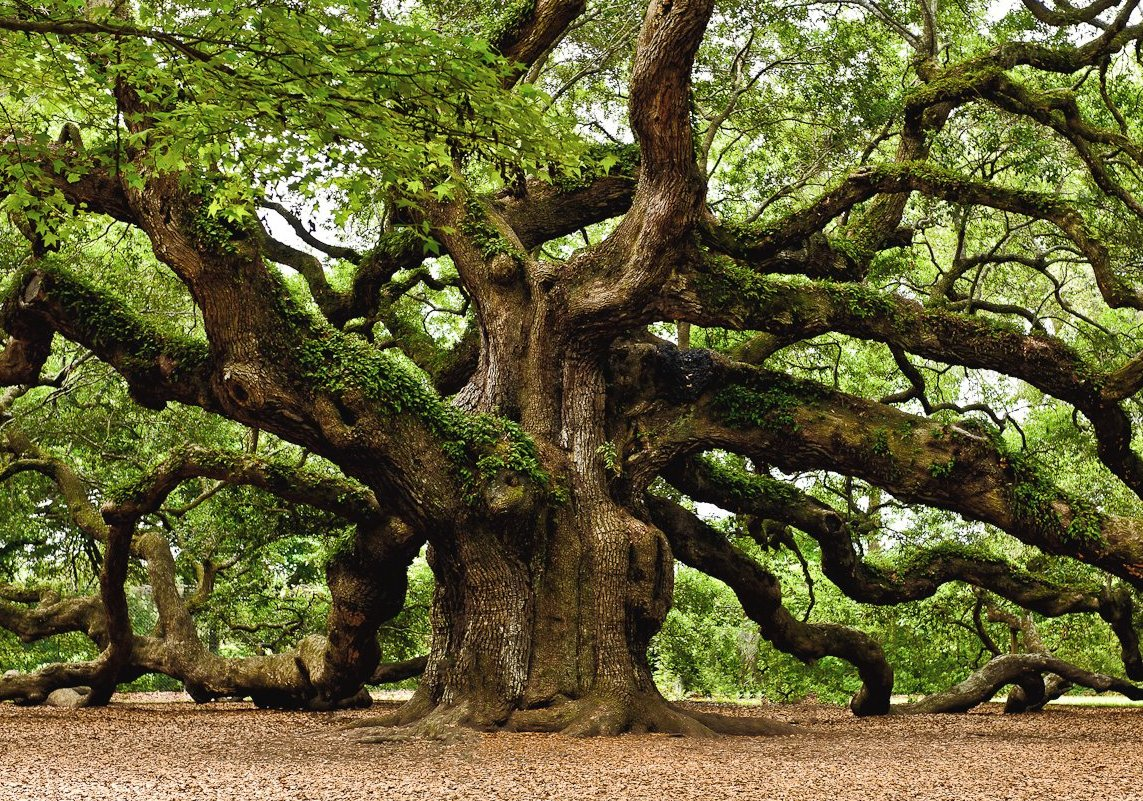 durior annosa quercu
[Speaker Notes: Lln kunnen in de les/thuis een passende foto zoeken van de volgende vergelijkingen en op deze manier samen de ppt verder aanvullen.]